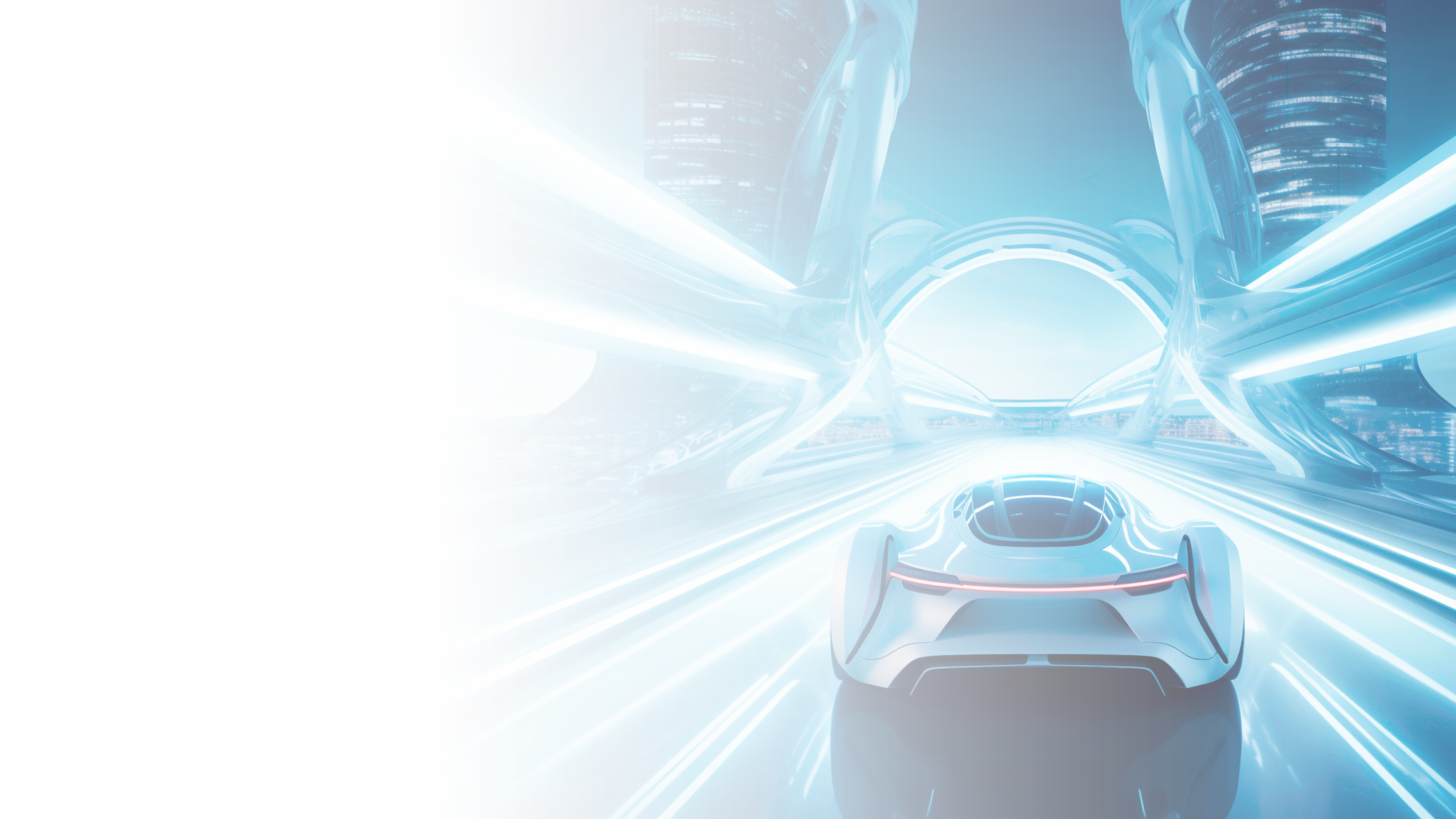 MÍDIA KIT 2025
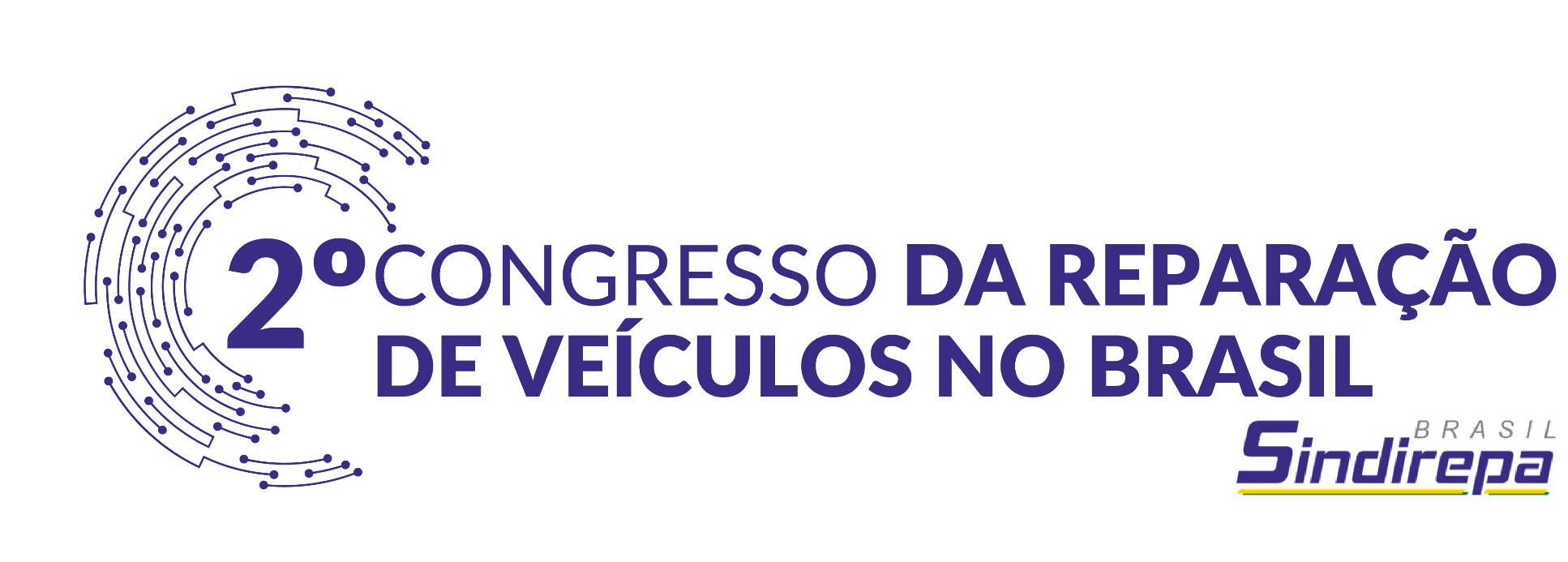 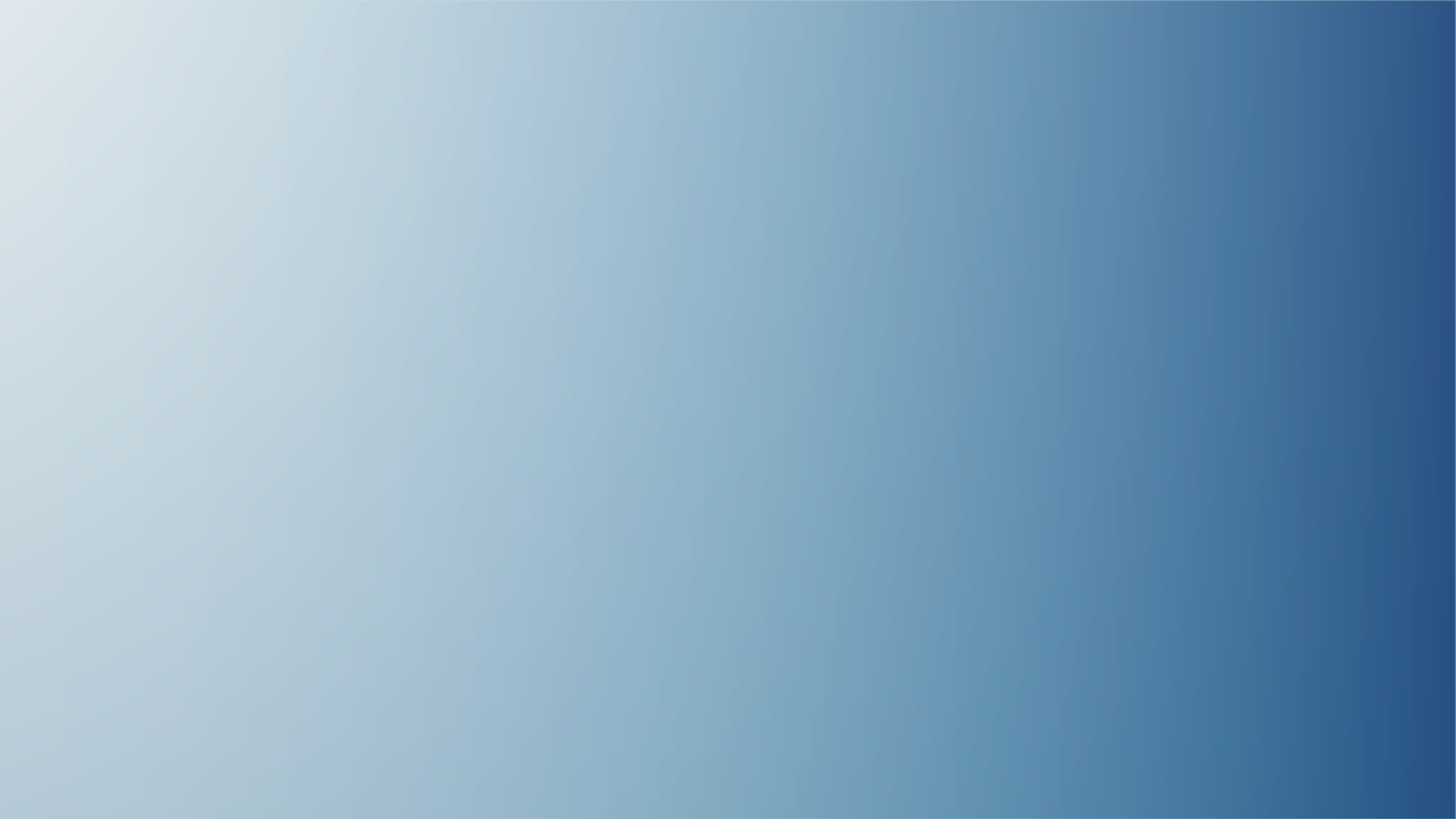 ATUAÇÃO SINDIREPA BRASIL
A Associação Sindirepa Brasil reúne 17 entidades sindicais patronais da indústria da reparação de veículos, respectivamente filiadas junto às suas federações das indústrias e fazendo parte da CNI – Confederação Nacional da Indústria. 

Estão sob sua gestão e responsabilidade:
Projetos nacionais e oficiais
Catálogo Eletrônico de Autopeças

Simulador de cálculo de preço/hora

Bandeiras Nacionais 
Right To Repair

Capacitação de Mão de Obra (disponibilidade de vaga)

Reparação de Veículos com novas matrizes energéticas.

Movimento Colisão Brasil

Combate ao mercado ilícito em plataforma de comércio eletrônico
 
Inspeção Técnica Veicular
Política setorial 
Capacitação empresarial 
Capacitação técnica
Certificação de competências 
Certificação da qualidade Normalização técnica
Meio ambiente
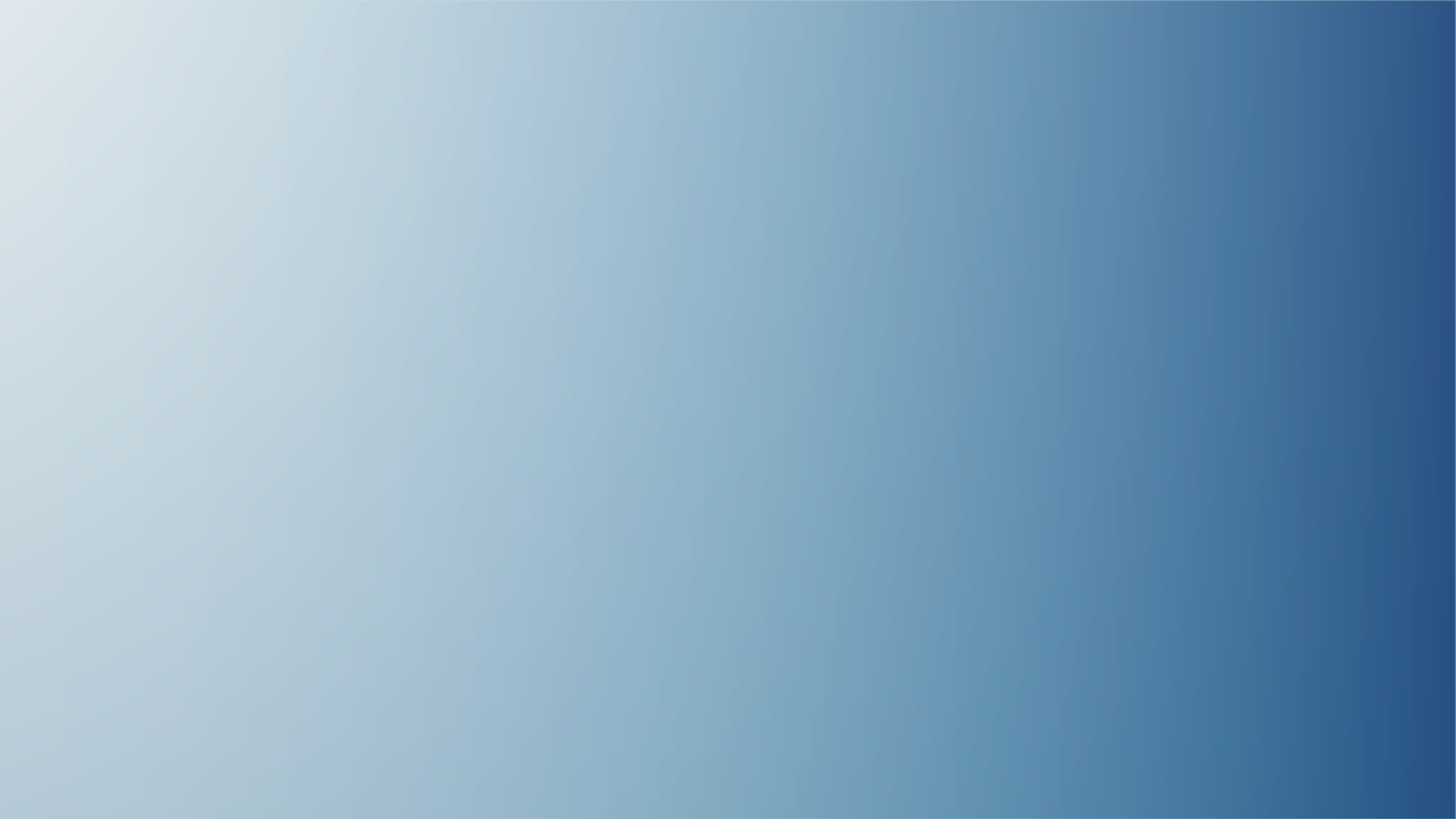 O 1º CONGRESSO DA REPARAÇÃO DE VEÍCULOS NO BRASIL
Aconteceu em Agosto 2024 foi um sucesso absoluto, reunindo grandes nomes do setor automotivo em um evento memorável.
Confira abaixo as imagens que capturam os melhores momentos do congresso e assista ao vídeo oficial do evento.
https://www.youtube.com/watch?v=eo5AO6eYGdk&embeds_referring_euri=https%3A%2F%2Fwww.sindirepabrasil.org.br%2F&embeds_referring_origin=https%3A%2F%2Fwww.sindirepabrasil.org.br
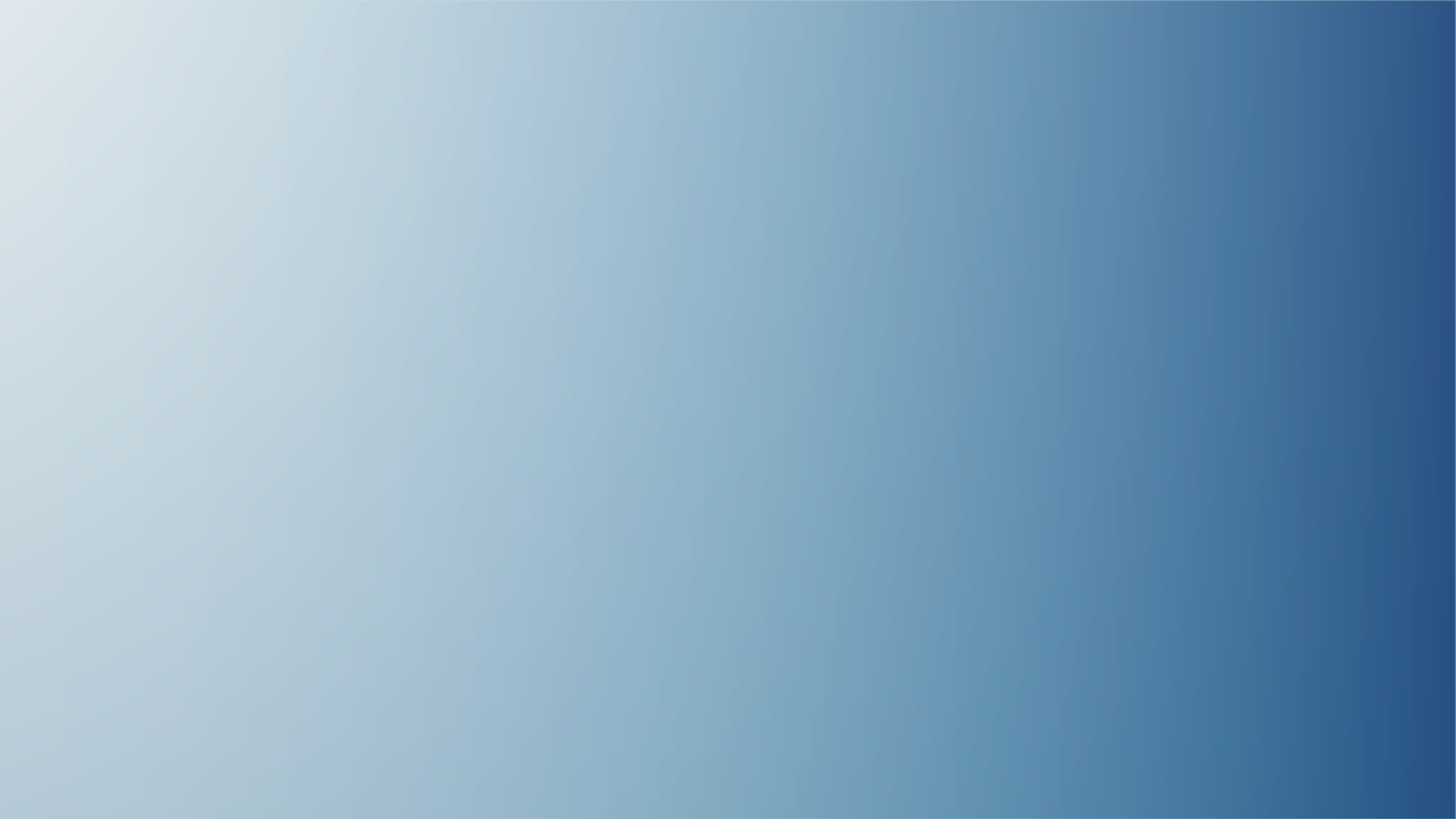 O 1º CONGRESSO DA REPARAÇÃO DE VEÍCULOS NO BRASIL
Aconteceu em Agosto 2024 foi um sucesso absoluto, reunindo grandes nomes do setor automotivo em um evento memorável.
Confira abaixo as imagens que capturam os melhores momentos do congresso e assista ao vídeo oficial do evento.
https://www.youtube.com/watch?v=eo5AO6eYGdk&embeds_referring_euri=https%3A%2F%2Fwww.sindirepabrasil.org.br%2F&embeds_referring_origin=https%3A%2F%2Fwww.sindirepabrasil.org.br
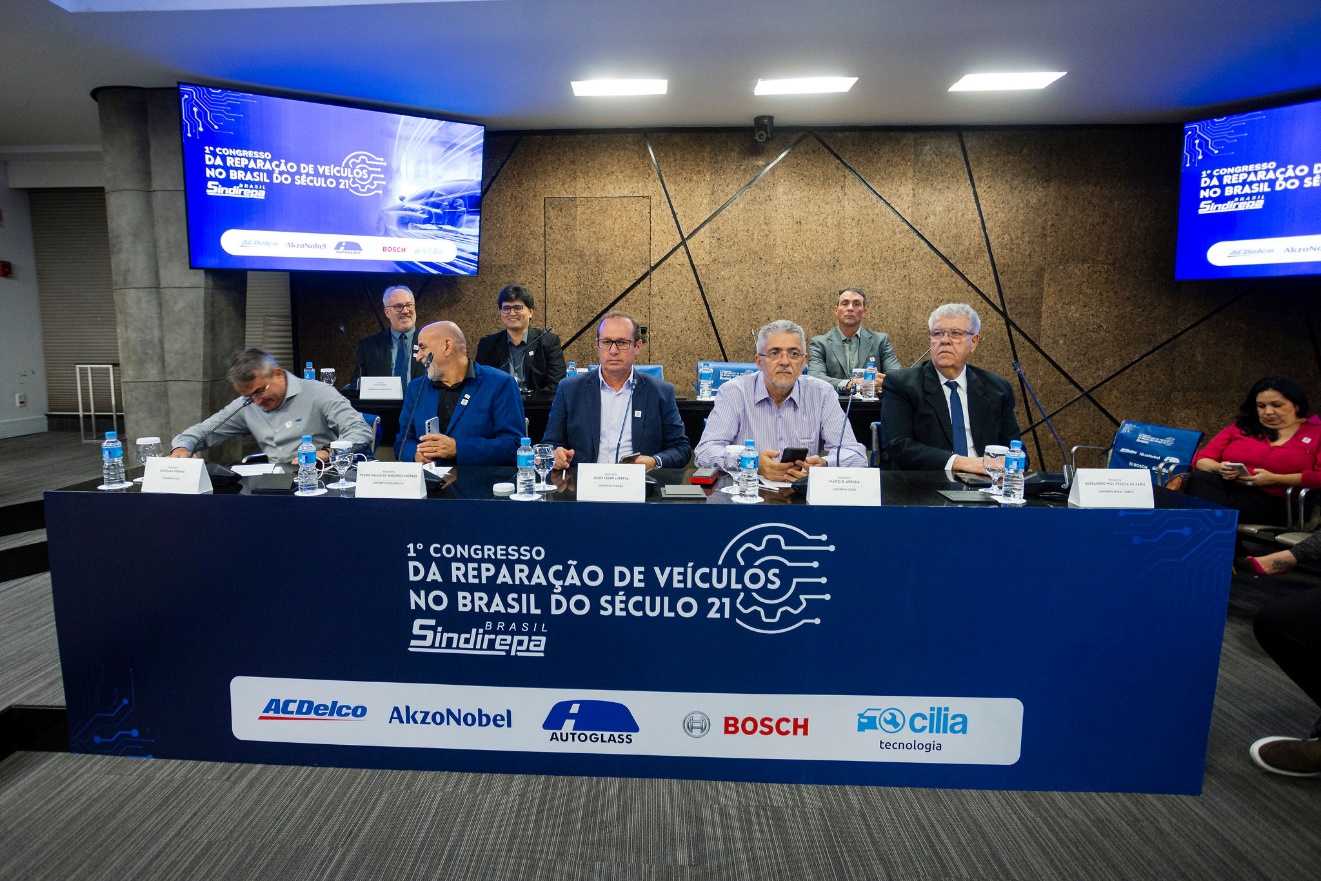 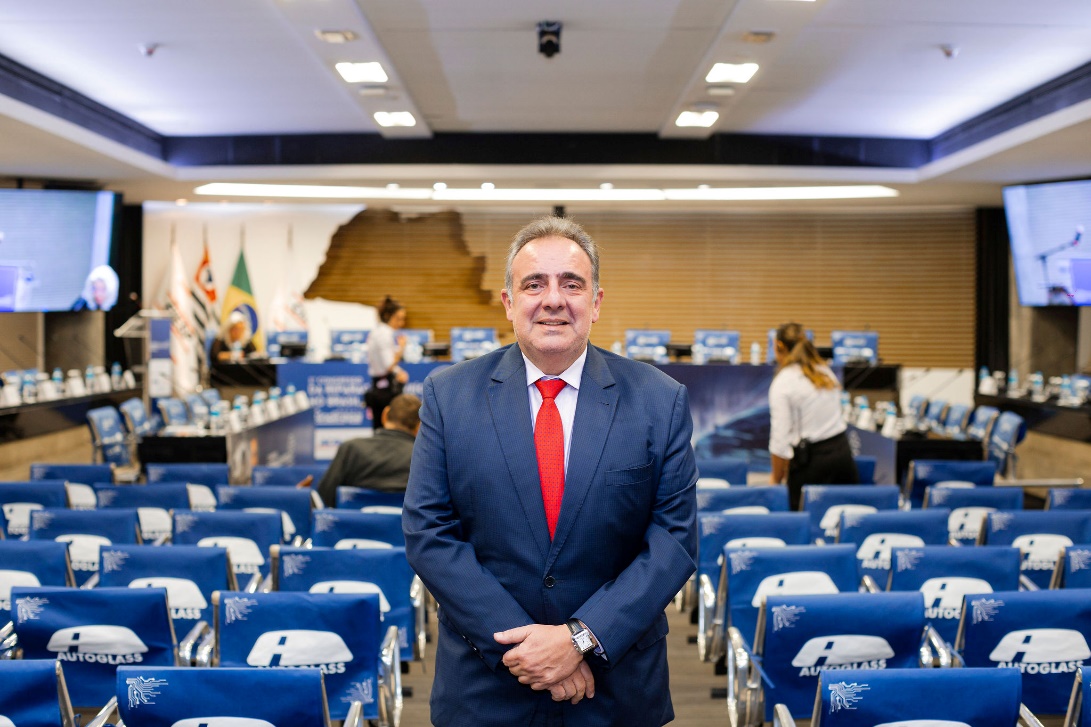 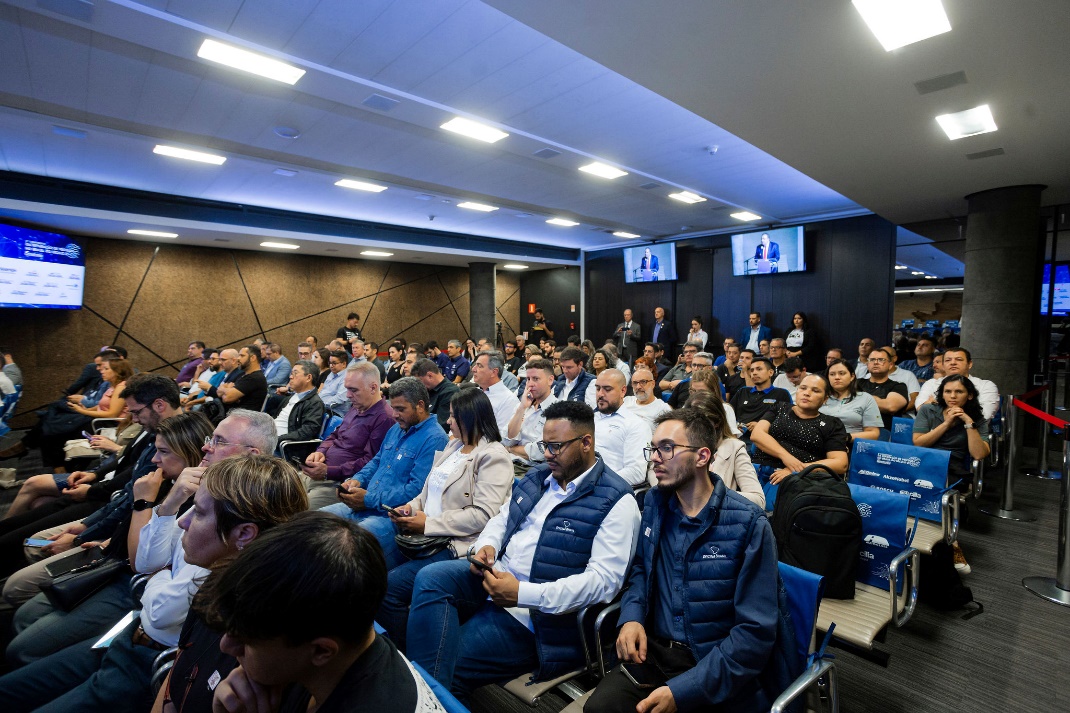 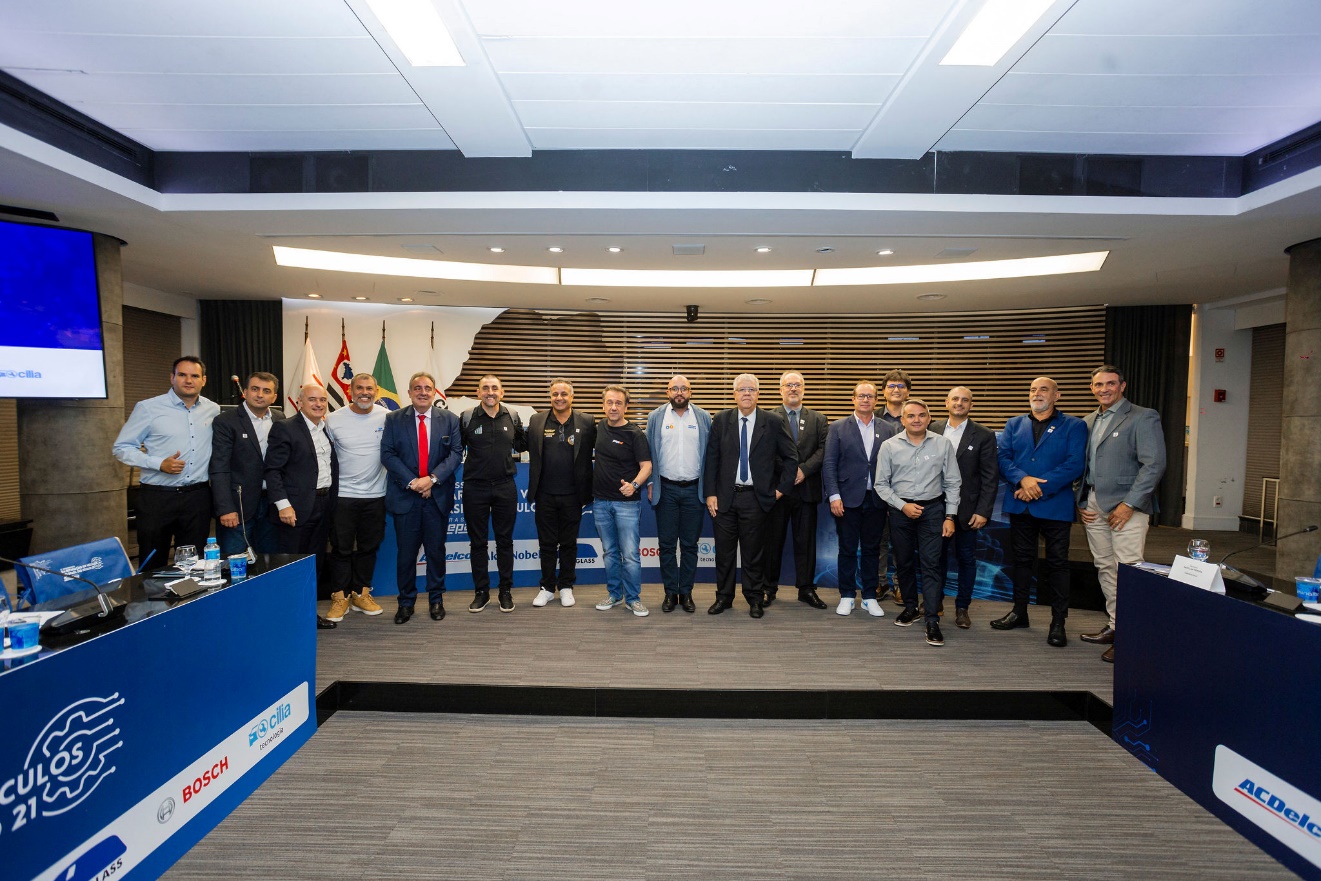 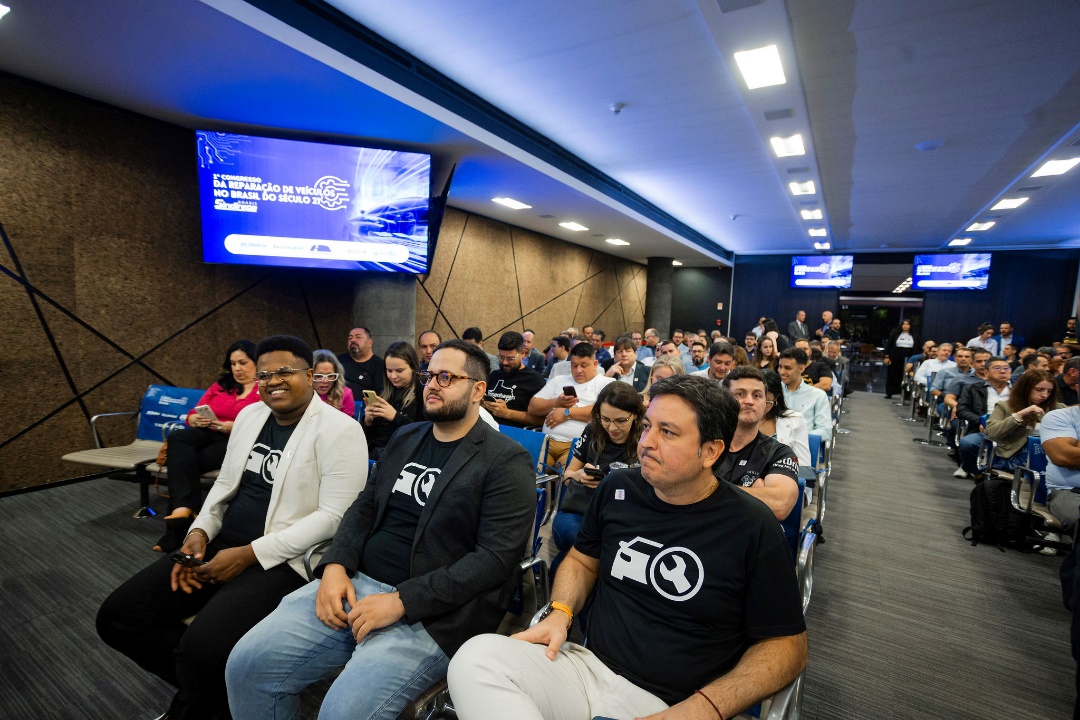 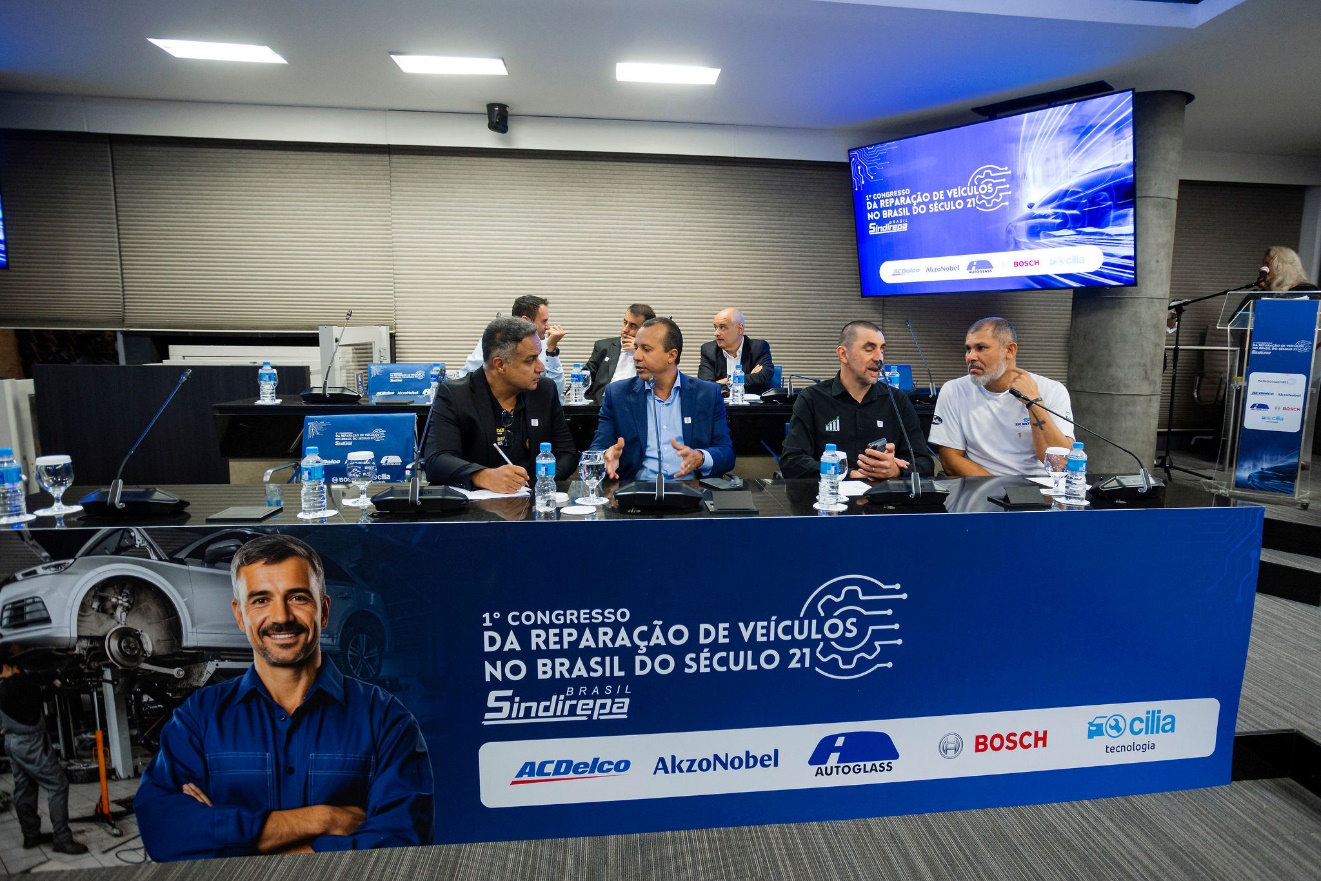 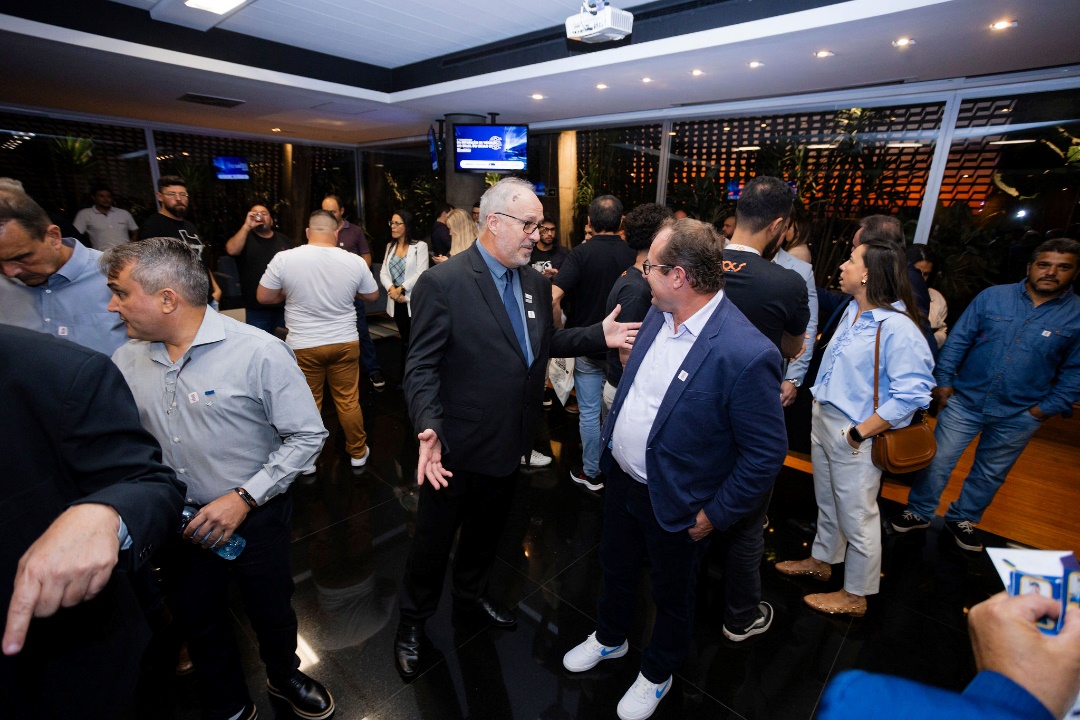 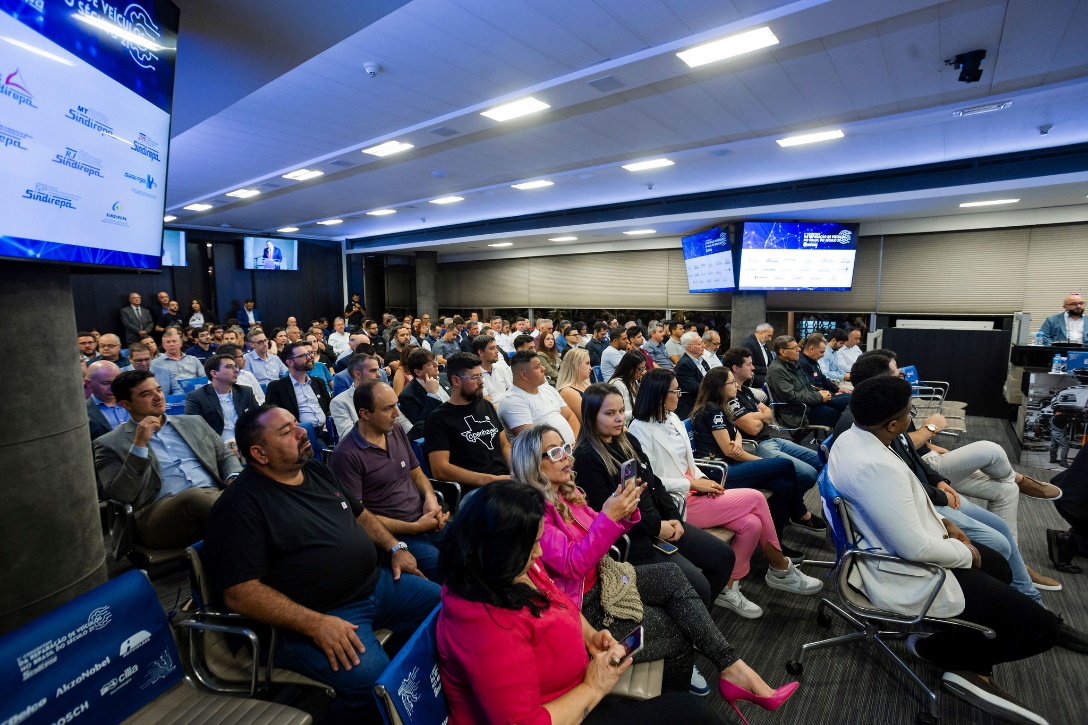 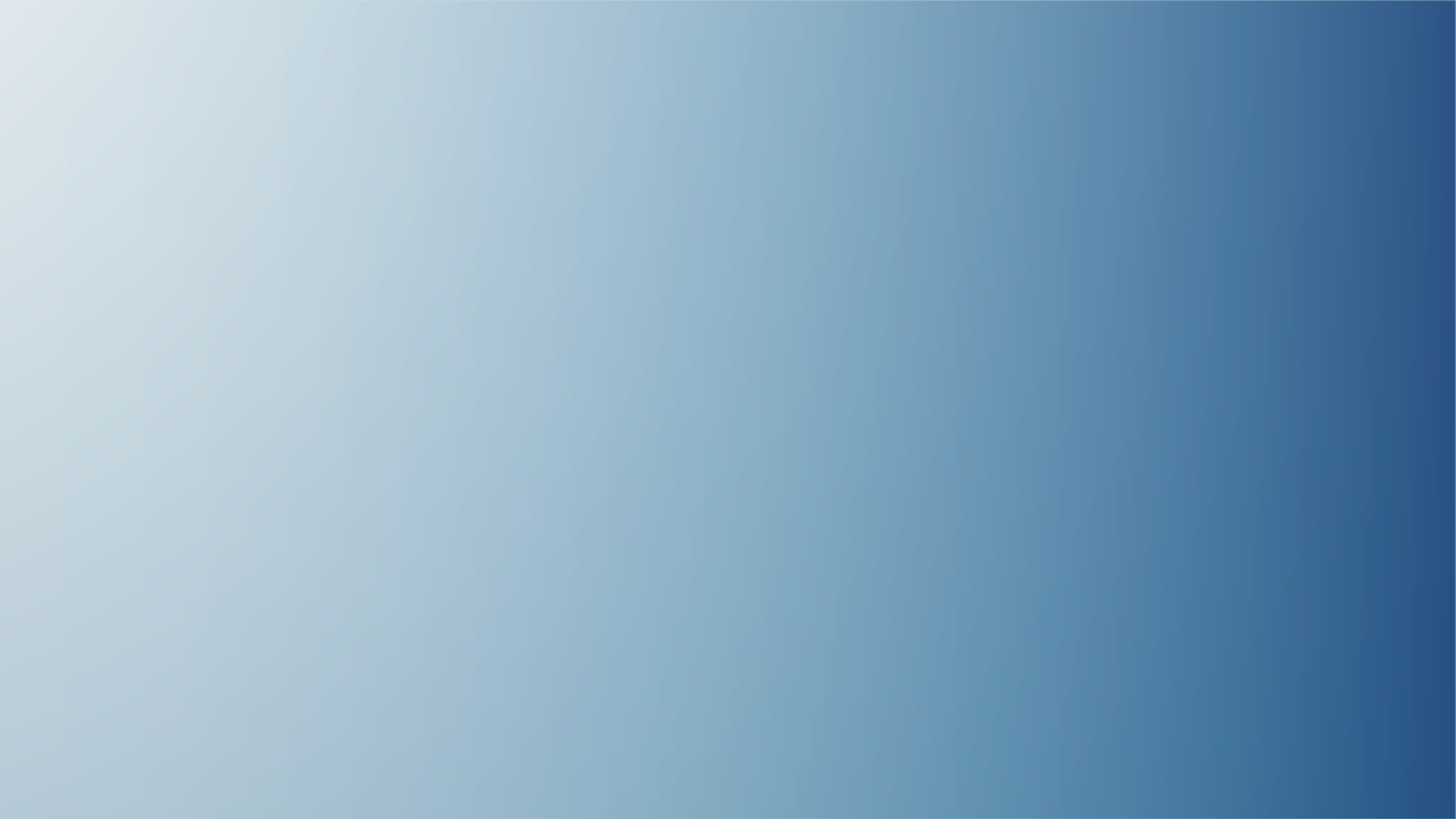 BUSCAMOS


PARCEIROS COM
 

SOLUÇÕES PARA 

 
APRESENTAR 


PARA A 

REPARAÇÃO 

AUTOMOTIVA. 


SUA EMPRESA 

SE ENQUADRA?
CONVITE
O Sindirepa Brasil apresenta nesta segunda edição, uma ótima oportunidade para a sua empresa se destacar como líder de pensamento e inovação no mercado.

O 2º CONGRESSO DA REPARAÇÃO DE VEÍCULOS NO BRASIL reunirá especialistas renomados, inovadores e profissionais influentes, promovendo um espaço de diálogo enriquecedor, compartilhamento de conhecimento avançado e networking de alto nível. 

A visibilidade e o engajamento que sua marca alcançará ao apoiar este evento são incomparáveis, abrindo portas para novas parcerias de negócios, fortalecendo sua posição no mercado e criando conexões valiosas com líderes de opinião e potenciais clientes.
Data do evento  - 19 de Agosto de 2025
 

   Local  - FIESP
 

  Realização – Sindirepa Brasil
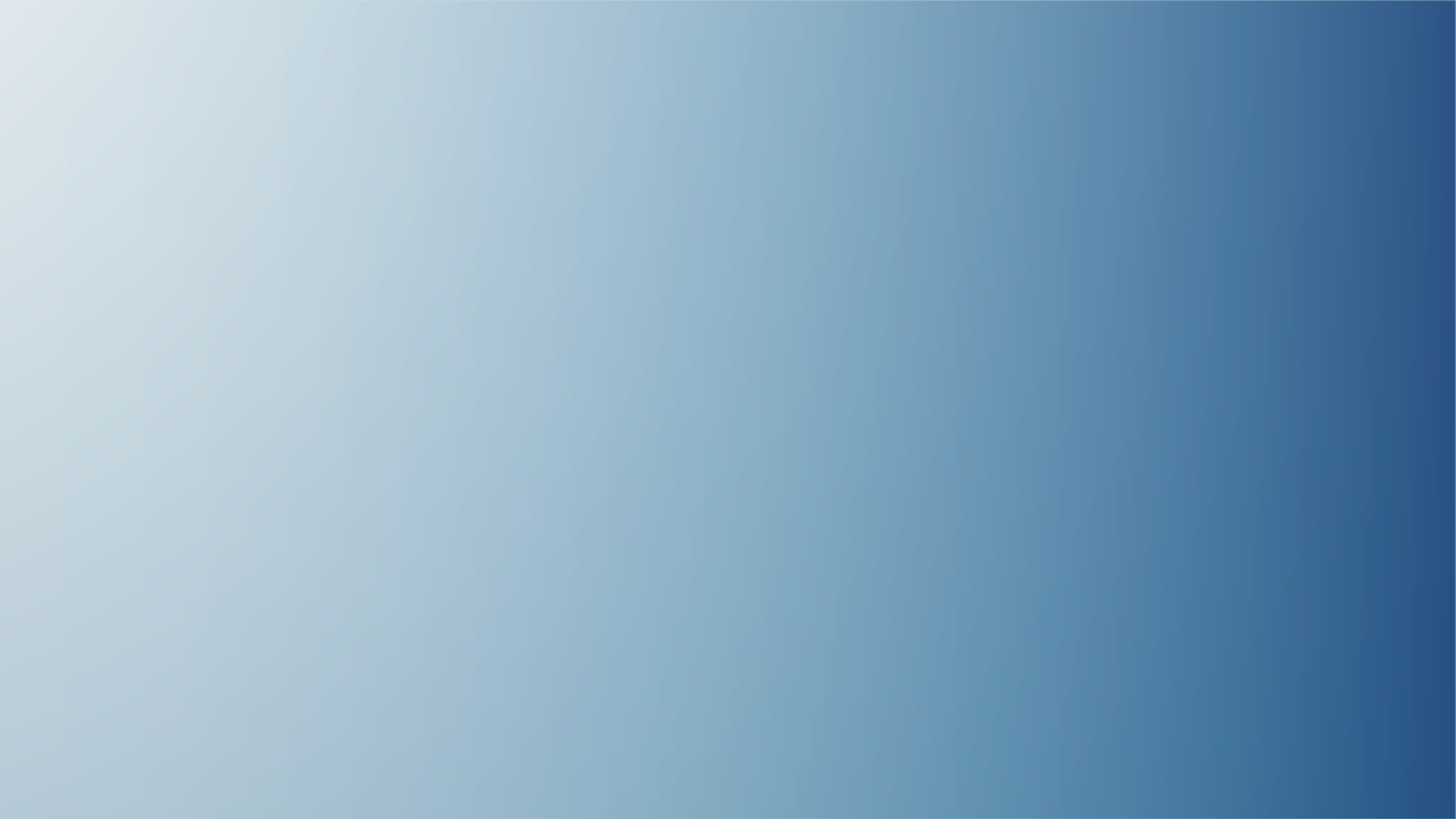 SOBRE O EVENTO
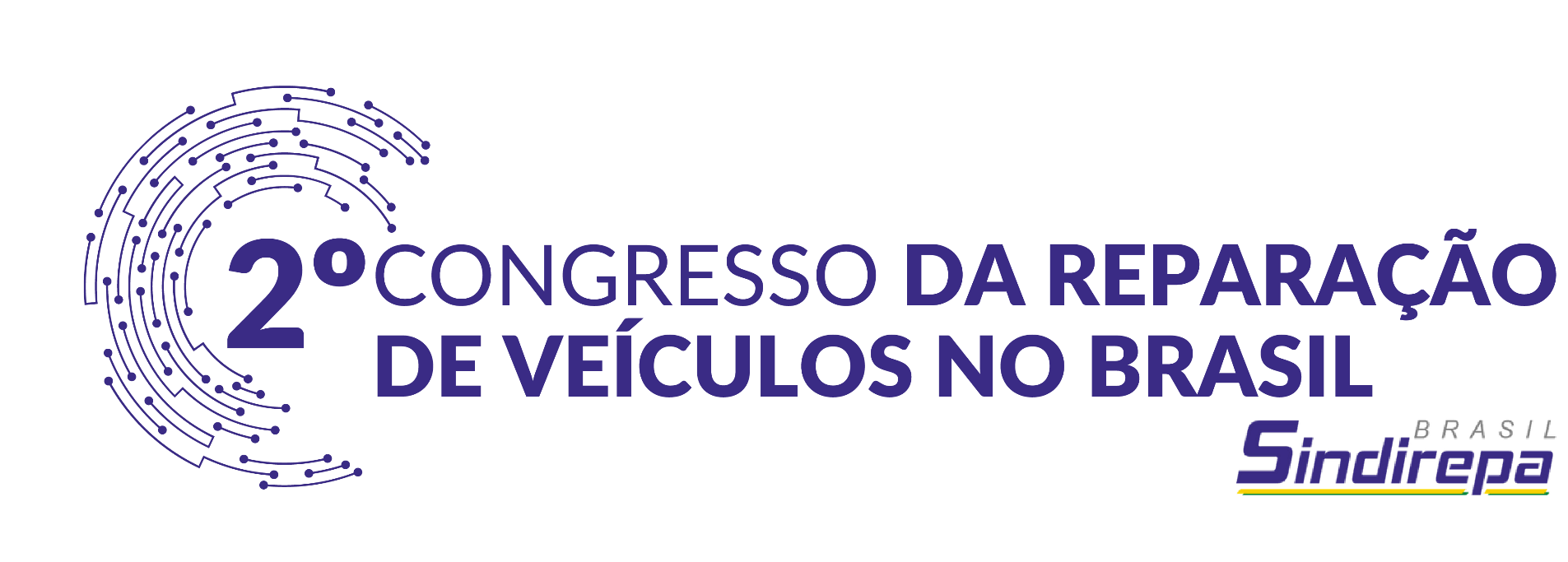 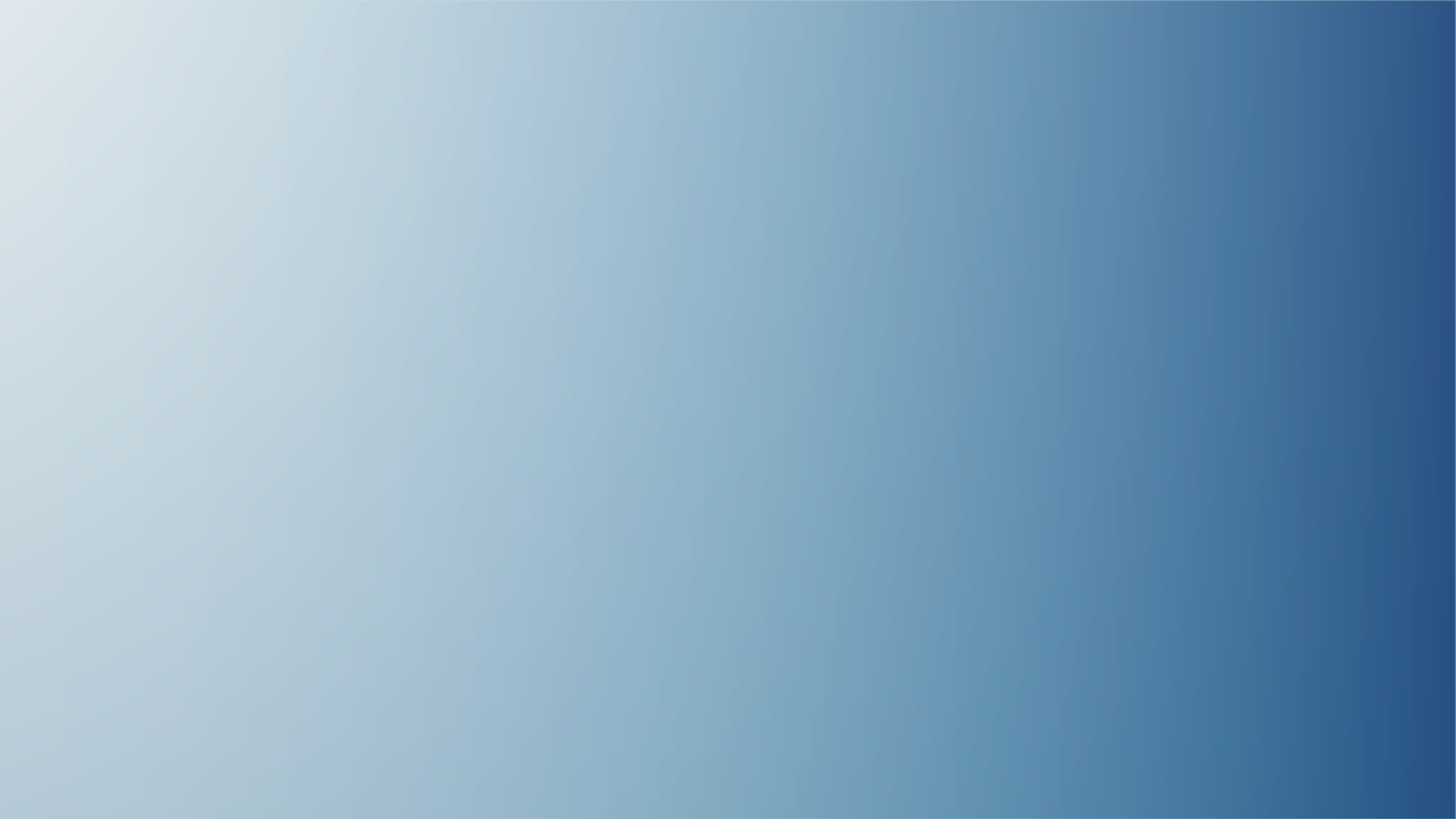 PÚBLICO ALVO
• Empresas, profissionais da reparação de veículos e presidentes das entidades estaduais;

• 500 pessoas presencialmente;

• transmissão através do Canal do Youtube, e das redes sociais;

• E mais a ativação de uma base com mais de 70.000 oficinas em todo o Brasil, através de emails, dentro do período de 12 meses .
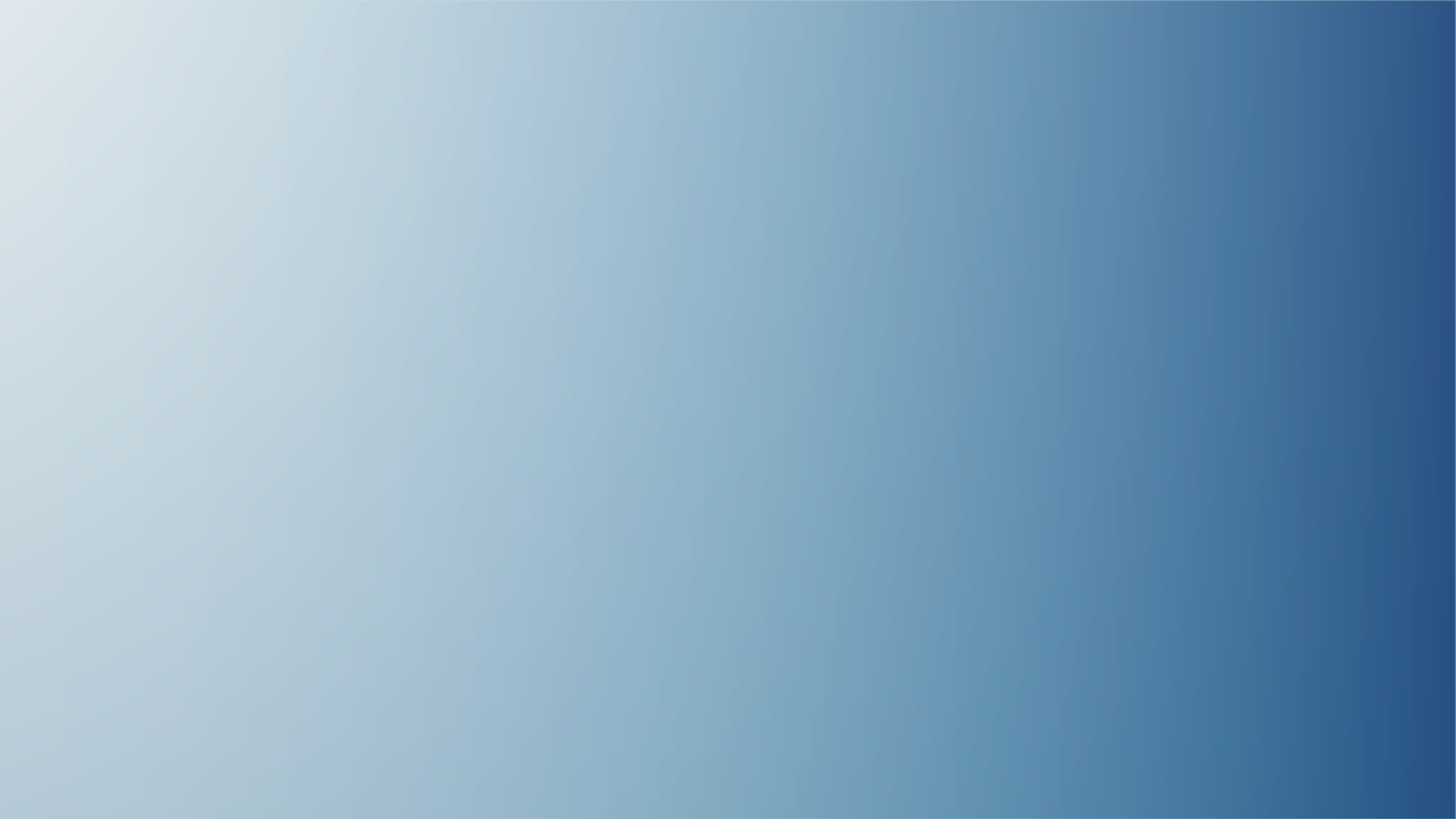 ENFOQUE DO 2º CONGRESSO
Apenas 

7 empresas 

estarão à frente 

do Congresso, 

que por sua vez 

devem manter 

algum projeto 

em parceria

com as oficinas.
Apresentar ao setor o PANORAMA DO AFTERMARKET 
BRASILEIRO, assim como reforçar a política setorial como ferramentas 
de produtividade, estratégia de defesa das oficinas e alternativas 
de competitividade.

NA DEFESA DAS OFICINAS com os assuntos como o Right to Repair, Descarboniszação, Eletrificação, Reforma Tributária, ERP, Sucessão Empresarial, Vagas Automotivas 

NA PRODUTIVIDADE DAS OFICINAS os assuntos de normas técnicas de
serviços automotivos, certificação de profissionais automotivos e capacitação técnica; 

NA COMPETITIVIDADE DAS OFICINAS os assuntos ficarão a cargo das empresas.
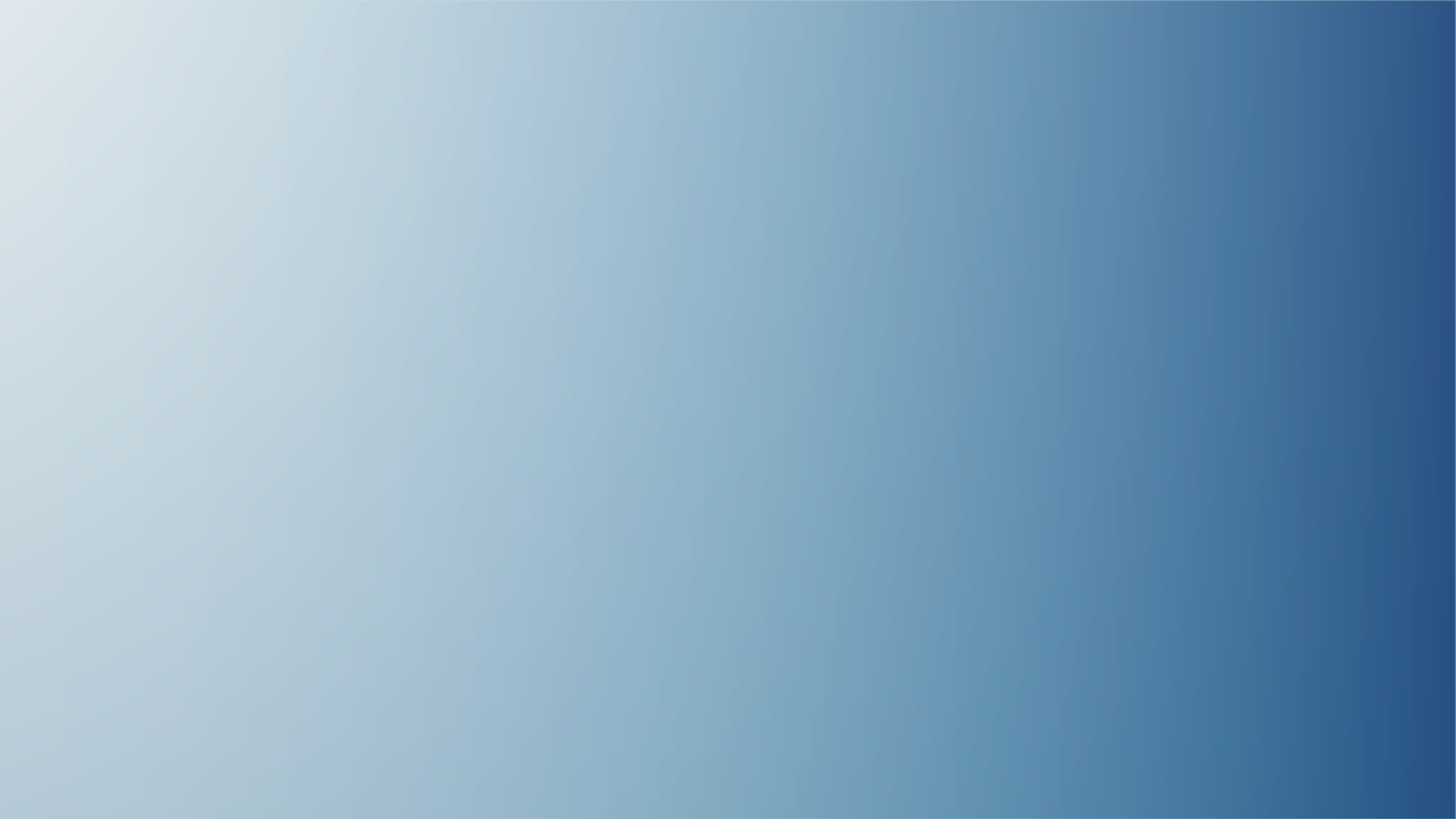 ALIANÇAS ESTRATÉGICAS E VALORIZAÇÃO DE MERCADO
O objetivo desta segunda edição de Congresso é selecionar empresas que tenham desenvolvido projetos de relacionamento com a indústria de reparação automotiva. 

O investimento vai além da simples realização do evento, pois representa uma validação oficial dos projetos pela entidade brasileira, com a disseminação dessas iniciativas ao longo de 12 meses em todo o Brasil. 

Além de ser uma proposta inédita, que traz um novo modelo de ação.
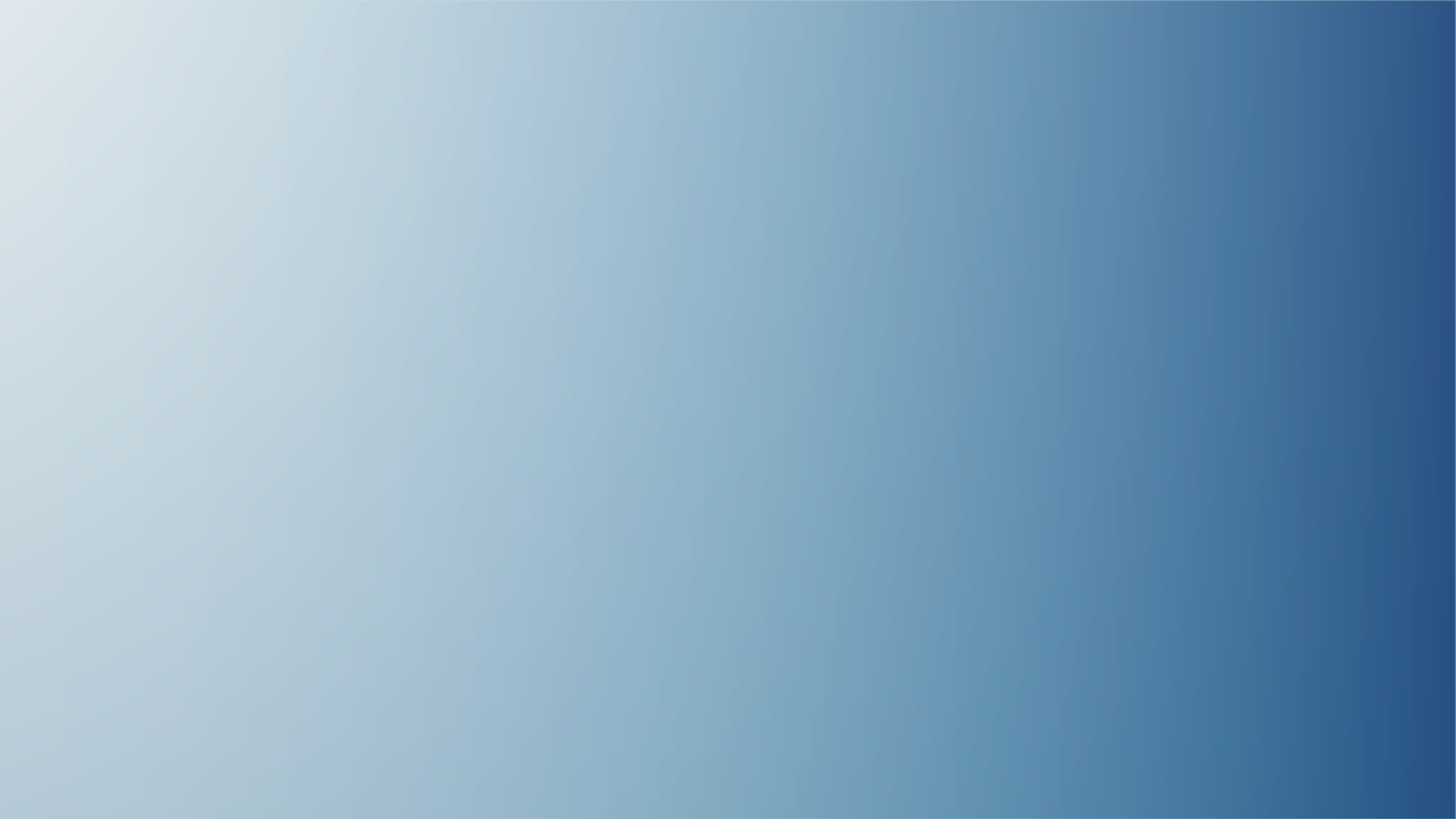 BENEFÍCIOS
A SOLUÇÃO 


DA SUA MARCA


EM TODAS AS 

COMUNIDADES 


DO SINDIREPA


PELO BRASIL
Ao patrocinar o 2º CONGRESSO DA REPARAÇÃO DE VEÍCULOS NO BRASIL, as marca não apenas ampliará seu alcance e visibilidade em um público altamente qualificado mas também demonstrará seu compromisso com o avanço e a inovação no setor da reparação automotiva. 

Este é um investimento significativo na imagem e na influência da sua marca, refletindo sua posição como uma empresa que lidera pelo exemplo e está profundamente envolvida no progresso do nosso mercado.
R$
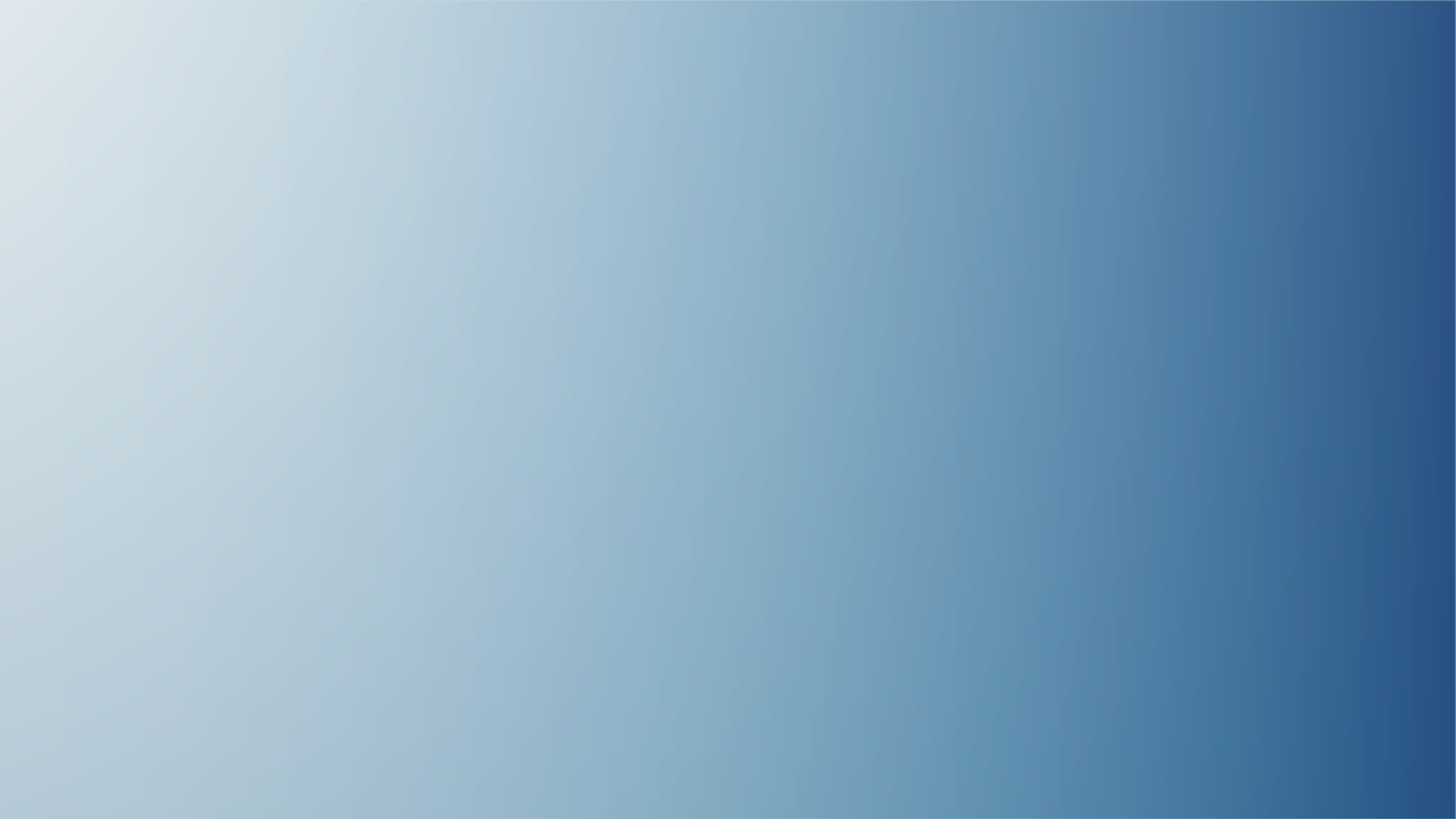 COTAS DE PARTICIPAÇÃO
DIAMANTE
R$ 52.500,00
Investimento e direitos do patrocinador
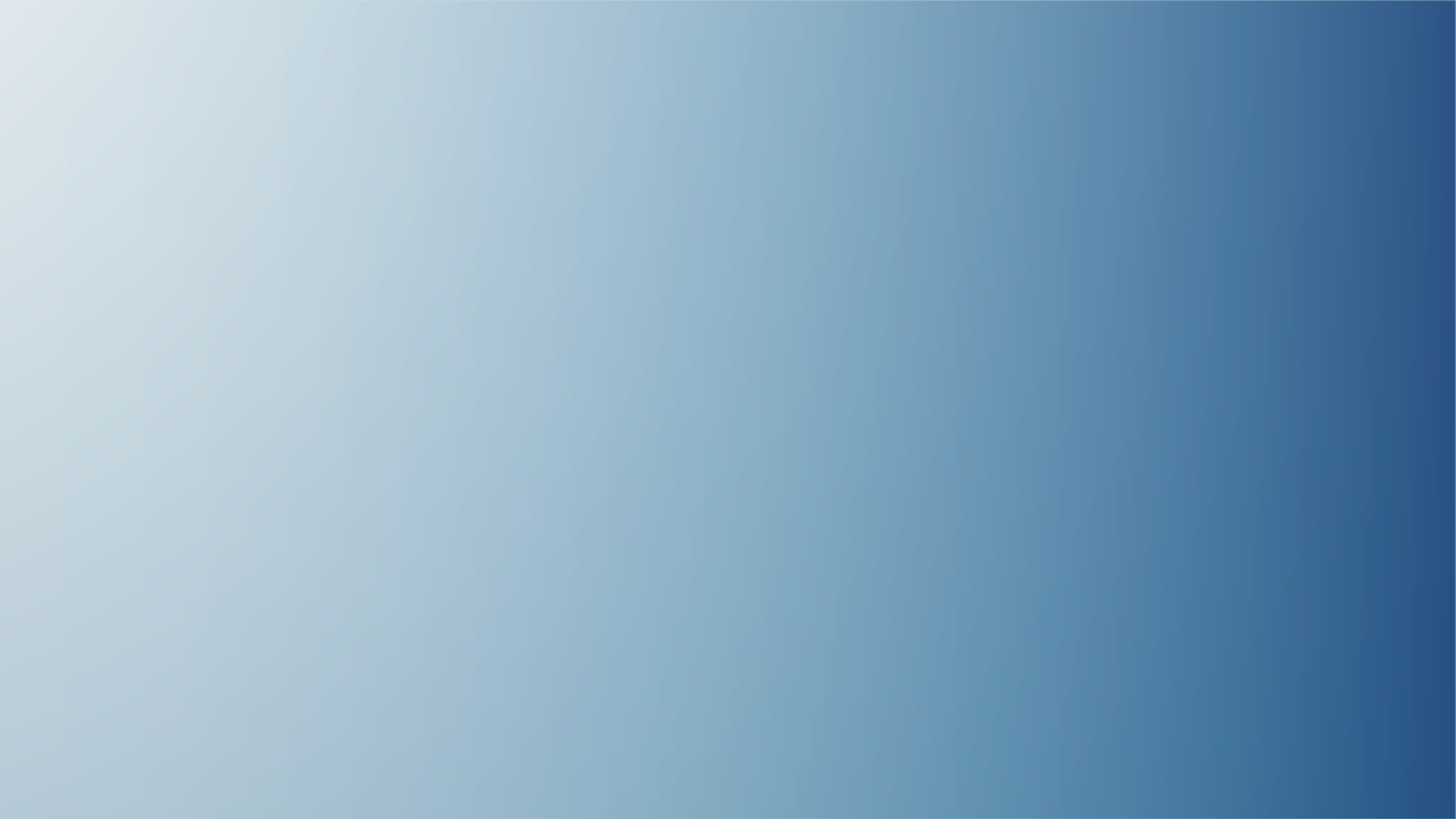 COTAS DE PARTICIPAÇÃO
OURO
R$ 37.500,00
Investimento e direitos do patrocinador
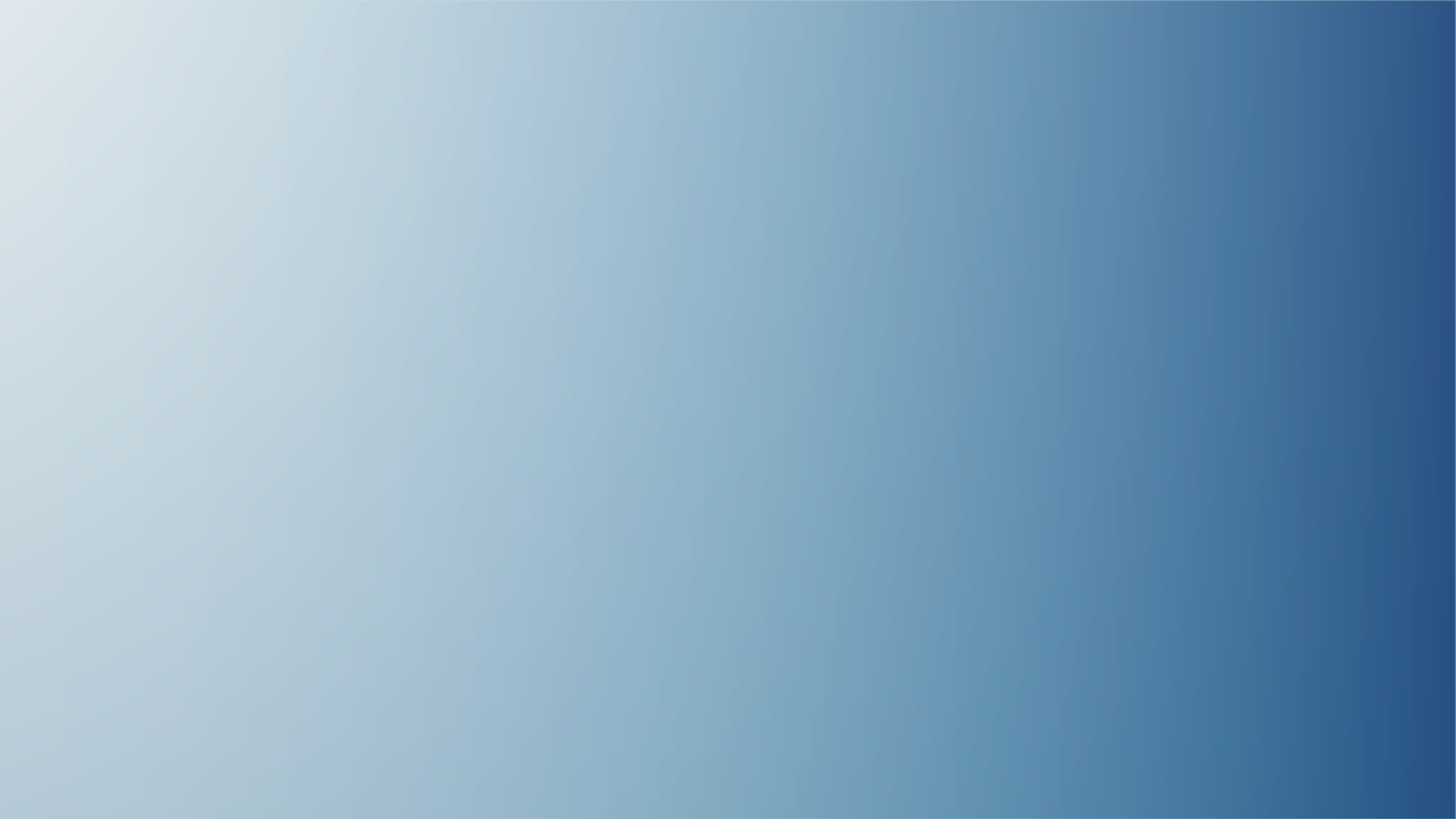 COTAS DE PARTICIPAÇÃO
PRATA
R$ 22.500,00
Investimento e direitos do patrocinador
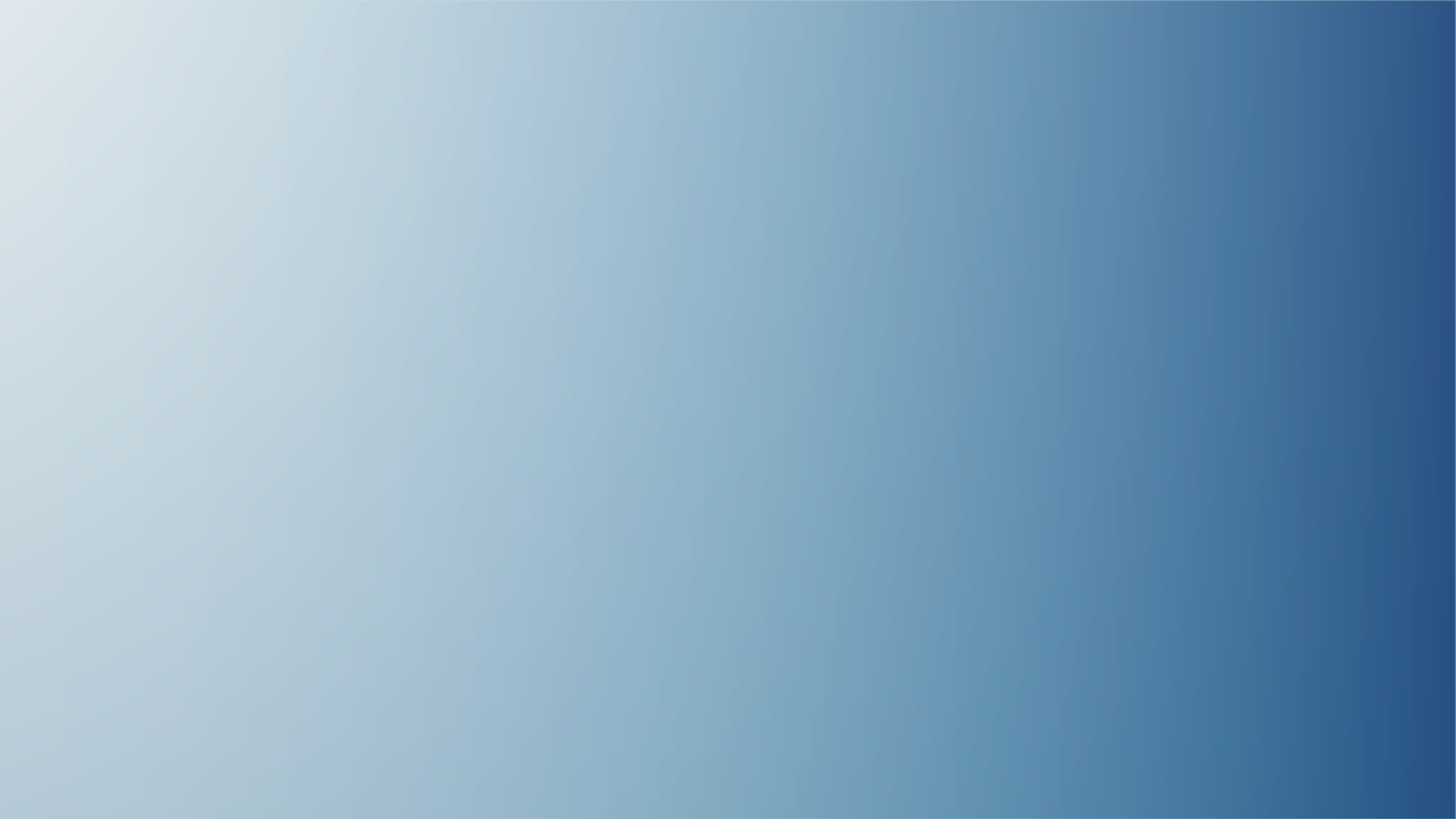 PRATA
OURO
DIAMANTE
FORMAS DE PAGAMENTO
Seis parcelas, de janeiro a agosto de 2025. (ou em menos meses, dependendo da data do fechamento)
Nota importante sobre os pagamentos: 
Informamos que os pagamentos devem ser realizados diretamente ao Sindirepa Brasil. Caso a sua empresa possua restrições devido a políticas internas que impeçam essa modalidade, emititiremos a nota fiscal de patrocínio através de nossa agência de comunicação, e nesse caso, solicitamos considerar o acréscimo de 21,5% ao valor total. 
Esclarecemos que, por se tratar de uma entidade de representação, o Sindirepa Brasil é impedido pelo fisco a emitir notas fiscais, mas sim recibos de valor contábil e fiscal idênticos ao de uma NF
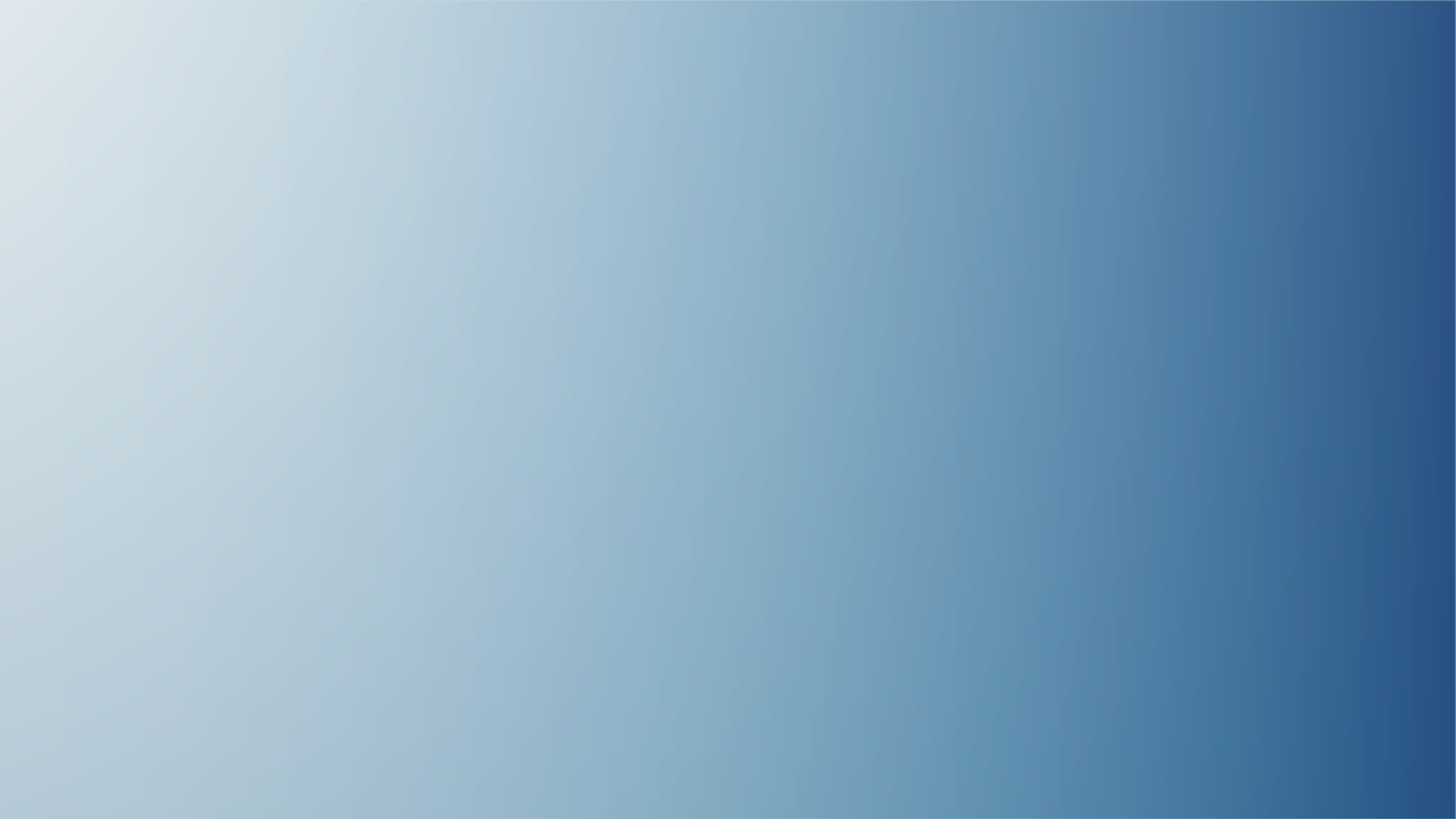 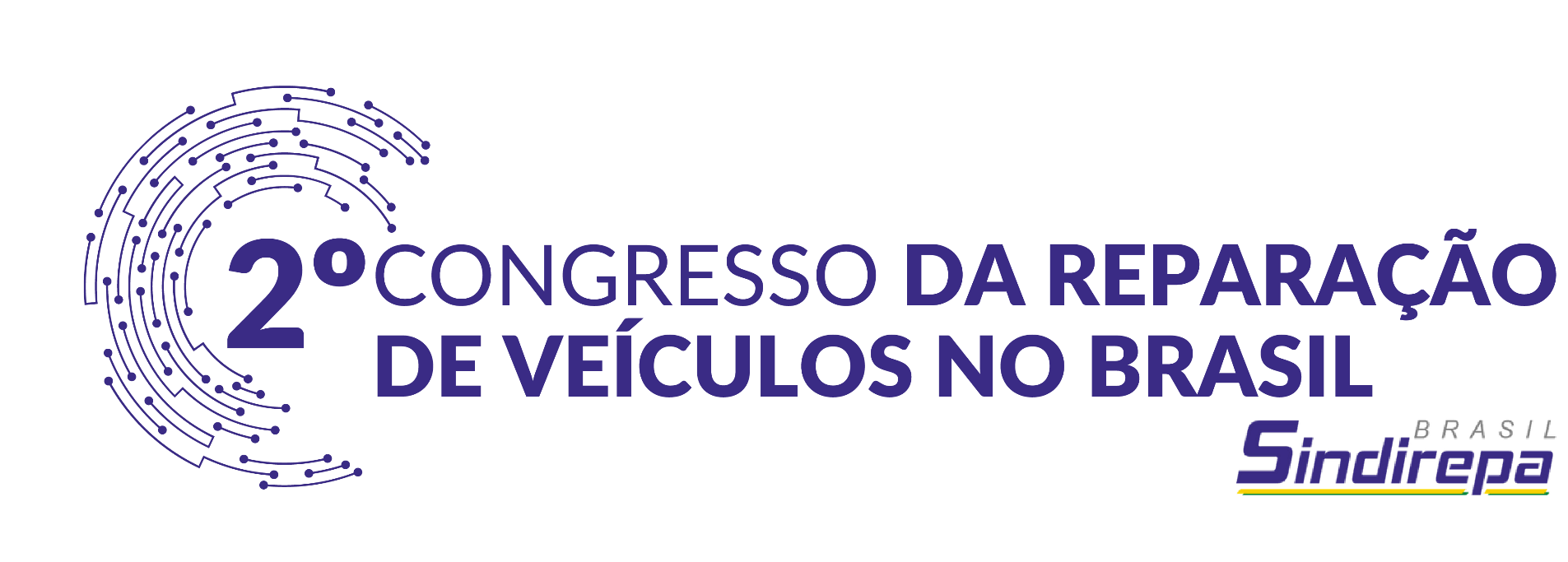 PROGRAMAÇÃO
PALESTRA MAGNA – O Right to Repair
PALESTRA – Descarbonizar eletrificando?
PALESTRA – Reforma tributária e os impactos nas oficinas à partir de 2026
PAINEL – Sucessão, você vai ter que pensar nisso em algum momento. Planeje-se
PAINEL – Vagas Automotivas, o nosso likedIn
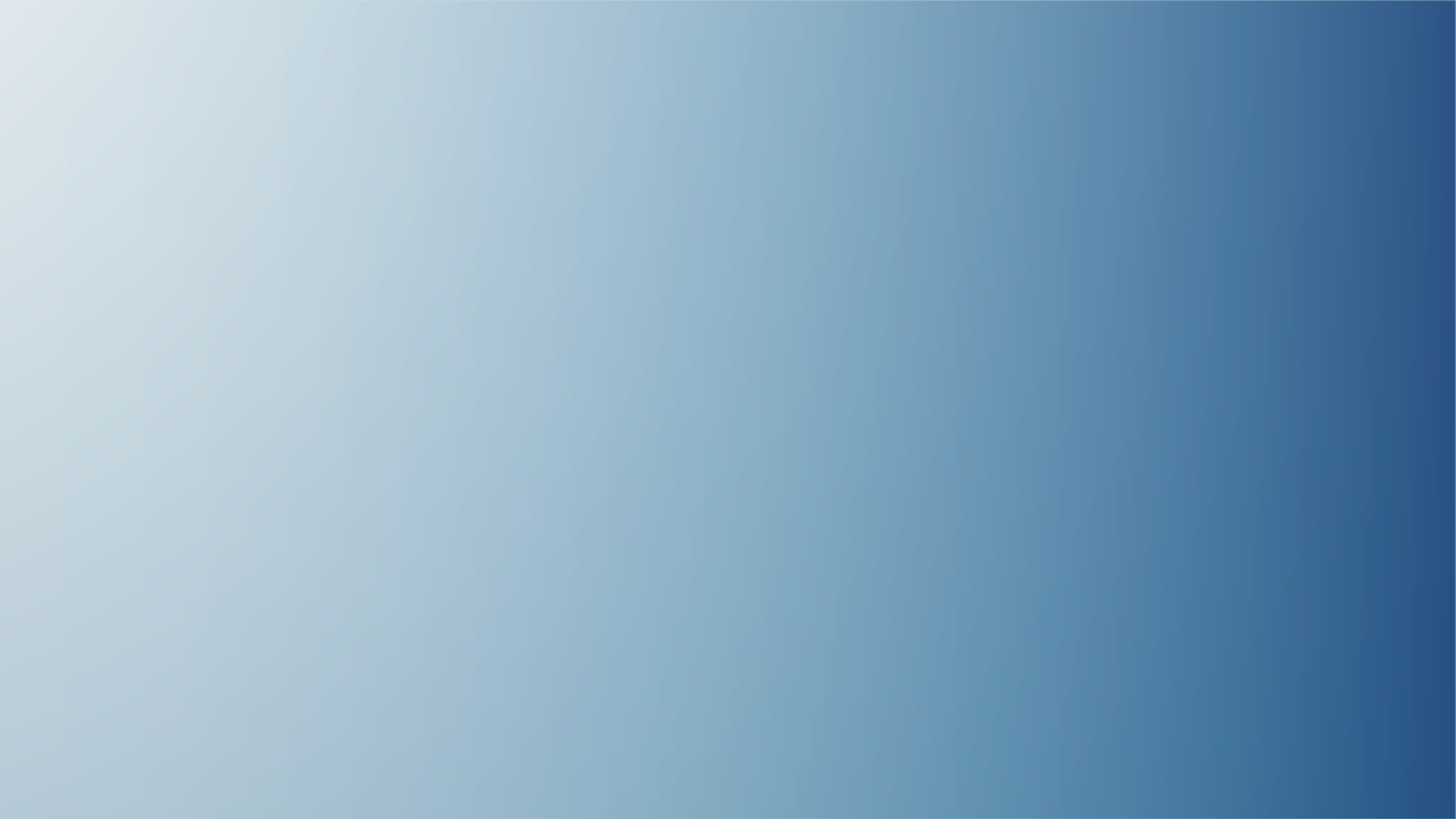 Estamos à disposição para esclarecimento de qualquer dúvida:

Pedro Buriel
Sindirepa Brasil 
pedro@sindirepa-sp.org.br
+55 11 93943-6893